Пароутворення й конденсація.
Пароутворення         Конденсація 

                                 

Випаровування
                                   
Кипіння
Пароутворення — процес переходуречовини з рідкого до газоподібного стану
Конденсація — це процес переходу речовини із газоподібного до рідкого стану
Кипіння — процес інтенсивного випаровування, що відбувається не тільки з вільної поверхні рідини, а й в середині її об'єму в бульбашки пари, що утворюються на дні та стінках посудини
Чим вищий зовнішній тиск, тим вищою є температура кипіння
Процес кипіння починається за температури, за якої тиск насиченої пари всередині бульбашок  дорівнюватиме зовнішньому тиску Рнас  ≥ Рзовн  + ρgh
Чим вищий тиск насиченої пари, тим нижчою є температура кипіння відповідної рідини,оскільки за менших температур тиск насиченої пари дорівнюватиме зовнішньому тиску
Під час процесу кипіння температура рідини залишається сталою
Динамічна рівновага — цестан, у якому кількість молекул, що залишають рідину за одиницю часу (пароутворення), дорівнює кількості молекул, що повертаються в рідину за той самий час (конденсація)
Насичена пара — це пара,що знаходиться в динамічній рівновазі зі своєю рідиною.  Тиск насиченої пари залежить тільки від
     температури
Ненасичена пара - це пара, тиск якої нижчий ,ніж тиск насиченої пари
Вологість повітря – кількість водяної пари в повітрі
Точка роси-температура, при який пара стає насиченою.При цій температурі починається конденсація пари (з'являється туман, випадає роса)
Вимірювання вологості повітря(принцип дії):
Психрометр	
Гігрометр дзеркальний   (конденсаційний)  
Гігрометр волосяний
Як зміниться вологість повітря під час зниження температури?
Коли абсолютна вологість повітря більша: взимку чи влітку? Чому?

Розв'язання задач
Обчисліть парціальний тиск, якщо за температури 20°С відносна вологість повітря складає 75 %.
• Обчисліть масу водяних парів у кімнаті об'ємом 70 м3, якщо за температури 22°С відносна вологість повітря складає 55 % .
• Вологість повітря за температури 15°С дорівнює 45 %. Знайдіть точку роси.
• Вологість повітря за температури 18°С дорівнює 65 %. Чи випаде роса, якщо температура знизиться до 10°С?
Домашнє завдання
Вивчити § 31, 32.
Виконати вправи 31, 32.
Завдання з 9 слайду презентації також виконати письмово.
БАЖАЮ УСПІХУ!!!
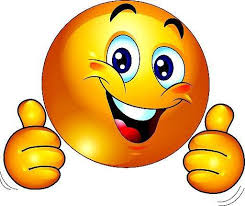